Blueprint Reading
Section V – Reading Multiview Drawings
Disclaimer
The AMMQC program is an Equal Opportunity program. Adaptive equipment is available upon request for individuals with disabilities. http://creativecommons.org/licenses/by/3.0 This work is licensed under a Creative Commons Attribution 3.0 Unported License [http://creativecommons.org/licenses/by/3.0] This project is sponsored by a $15.9 million grant from the U.S. Department of Labor, Employment and Training Administration.The AMMQC program is an Equal Opportunity program. Adaptive equipment is available upon request for individuals with disabilities. This workforce product was funded by a grant awarded by the U.S. Department of Labor’s Employment and Training Administration. The product was created by the grantee and does not necessarily reflect the official position of the U.S. Department of Labor. The U.S. Department of Labor makes no guarantees, warranties, or assurances of any kind, express or implied, with respect to such information, including any information on linked sites and including, but not limited to, accuracy of the information or its completeness, timeliness, usefulness, adequacy, continued availability, or ownership.
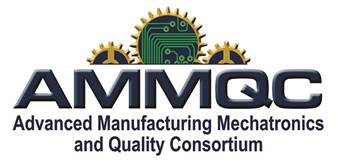 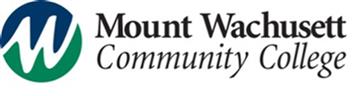 OrthographicProjection
6/26/2017
Page 3
[Speaker Notes: Actual objects are easy to visualize in 3D, however these objects could be very difficult to describe and draw without very extensive detail.

The Drafting industry has historically used a system of two-dimensional views created using orthographic projection.

Picture taking a piece of glass and holding it in front of an object and then just drawing what you can see.]
ForeshortenedSurface
6/26/2017
Page 4
[Speaker Notes: Note that when a surface that is not parallel to the glass is viewed, it is not in true shape.  This is called foreshortened.]
Glass Box
6/26/2017
Page 5
[Speaker Notes: The glass box technique is a visualization method that projects each view onto the side of an imaginary glass box.

When the box is unfolded ….

The standard orthographic views are presented

They reflect the standard three dimensions of Height, Width and Depth]
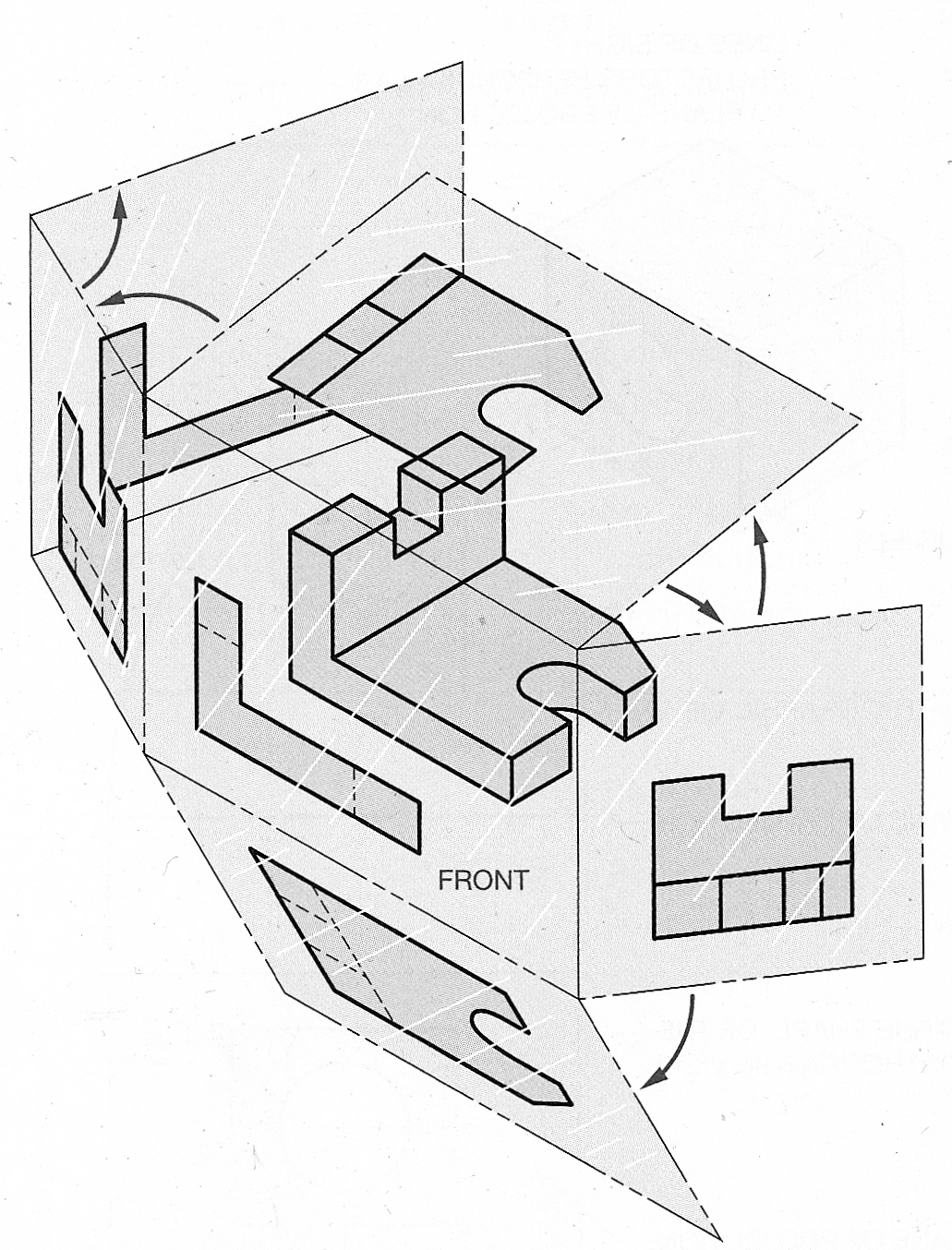 Glass Box #2
6/26/2017
Page 6
[Speaker Notes: The glass box technique is a visualization method that projects each view onto the side of an imaginary glass box.

When the box is unfolded ….

The standard orthographic views are presented

They reflect the standard three dimensions of Height, Width and Depth]
Glass Box #3
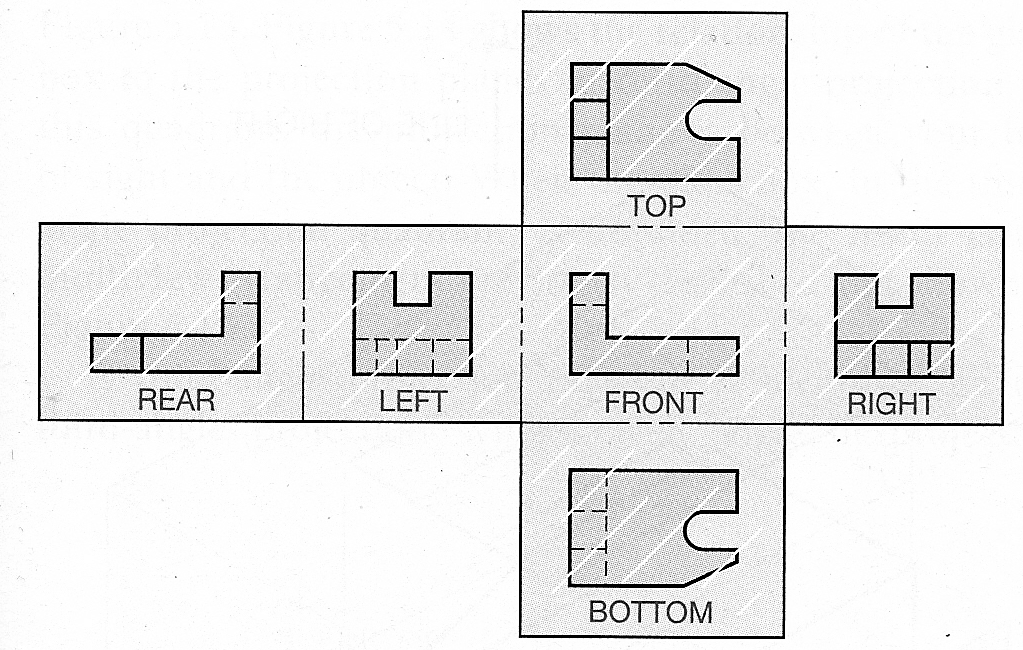 6/26/2017
Page 7
[Speaker Notes: The glass box technique is a visualization method that projects each view onto the side of an imaginary glass box.

When the box is unfolded ….

The standard orthographic views are presented

They reflect the standard three dimensions of Height, Width and Depth]
Glass Box #4
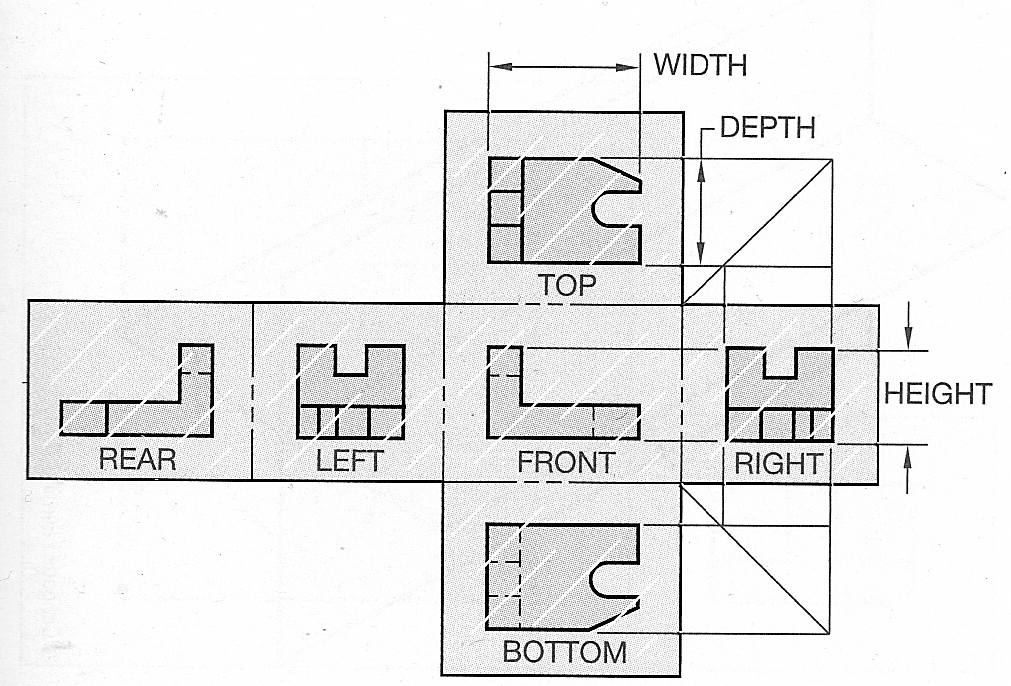 6/26/2017
Page 8
[Speaker Notes: The glass box technique is a visualization method that projects each view onto the side of an imaginary glass box.

When the box is unfolded ….

The standard orthographic views are presented

They reflect the standard three dimensions of Height, Width and Depth]
3 Methods of Projection
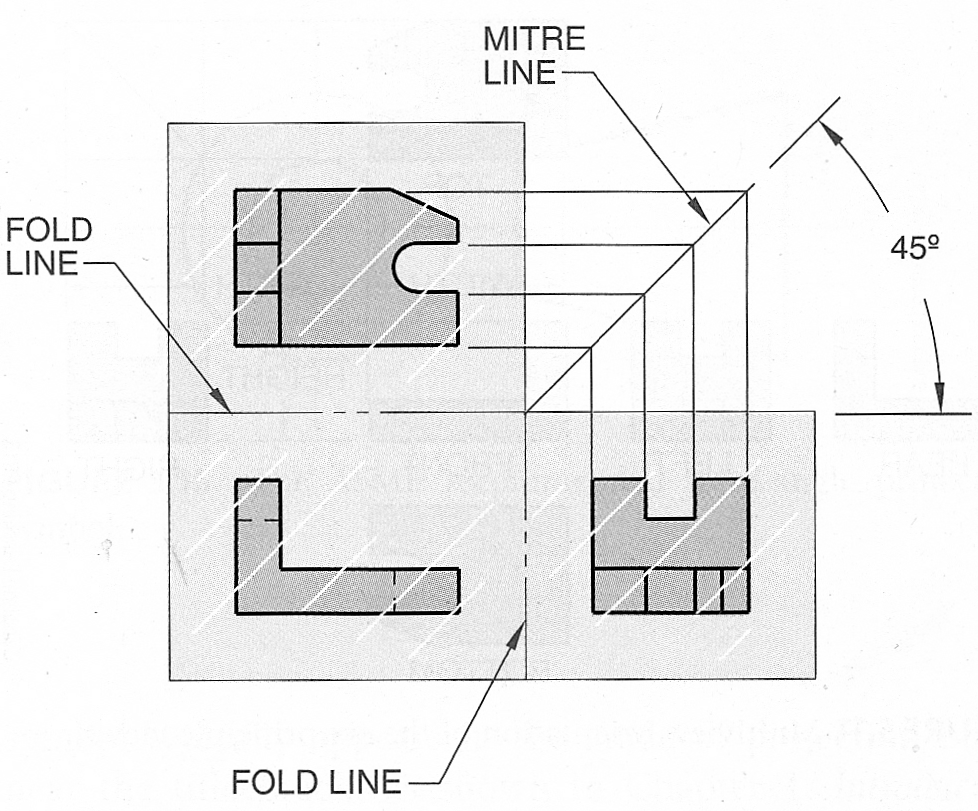 6/26/2017
Page 9
[Speaker Notes: Method 1 is by far the simplest, layout the views and draw a 45 degree line.  Lines transfer up/down to horizontal/vertical

Method 2 is similar but uses an arc to transfer the lines

Method 3 uses distances measured from fixed points, useful if you are reverse engineering a part]
3 Methods of Projection #2
6/26/2017
Page 10
[Speaker Notes: Method 1 is by far the simplest, layout the views and draw a 45 degree line.  Lines transfer up/down to horizontal/vertical

Method 2 is similar but uses an arc to transfer the lines

Method 3 uses distances measured from fixed points, useful if you are reverse engineering a part]
3 Methods of Projection #3
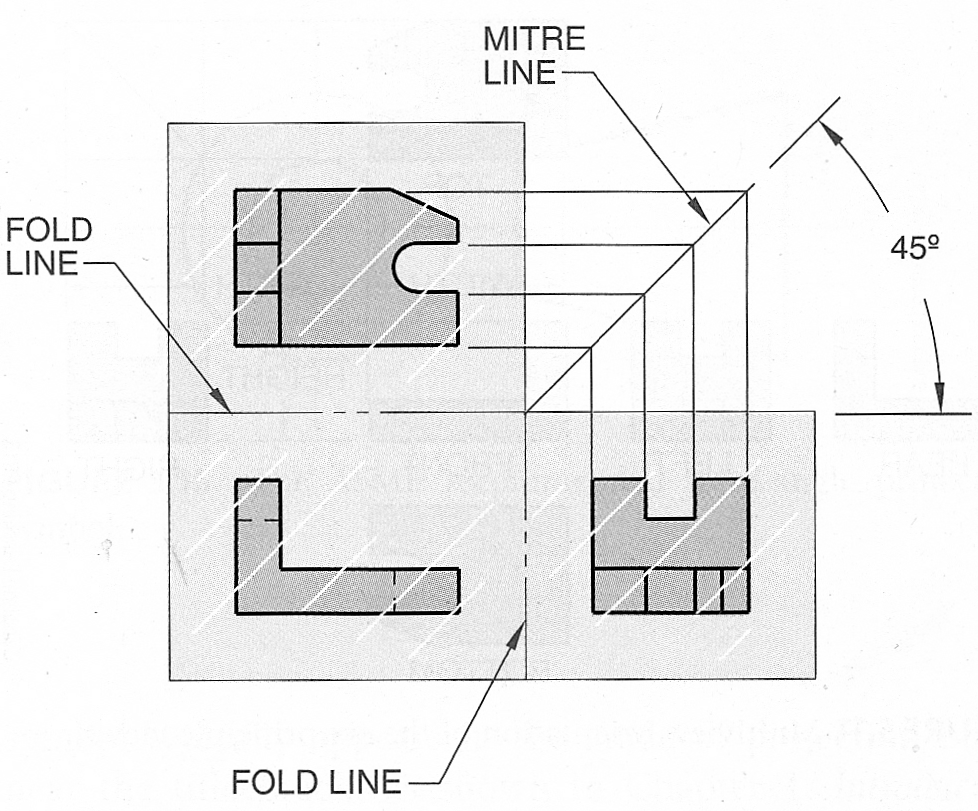 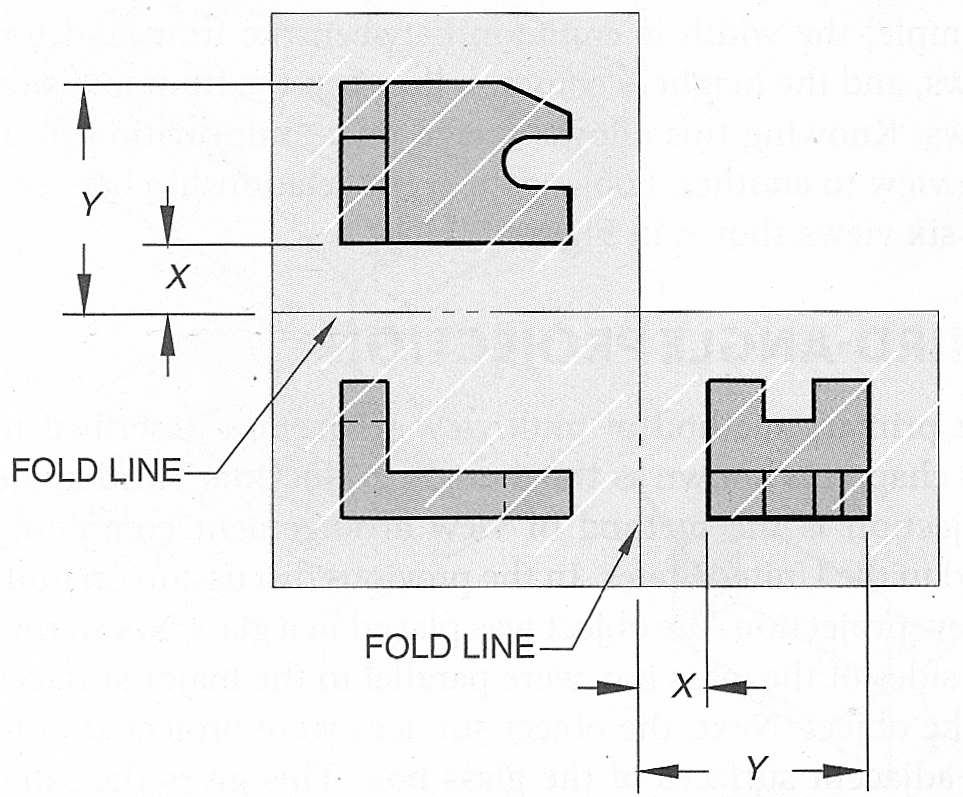 6/26/2017
Page 11
[Speaker Notes: Method 1 is by far the simplest, layout the views and draw a 45 degree line.  Lines transfer up/down to horizontal/vertical

Method 2 is similar but uses an arc to transfer the lines

Method 3 uses distances measured from fixed points, useful if you are reverse engineering a part]
Quick Review of Views
6/26/2017
Page 12
Third-Angle Projection
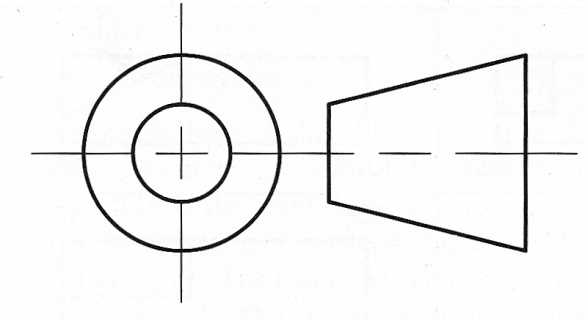 6/26/2017
Page 13
[Speaker Notes: Third-Angle Projection is standard for the US of A.  Everybody else uses First-Angle  Projection

The line of sight arrows are a little deceiving here.  What the picture is trying to get across is that the surfaces project out to the nearest glass box plane.

The symbol in the upper right corner is the ASME standard symbol for third-angle projection.]
First-Angle Projection
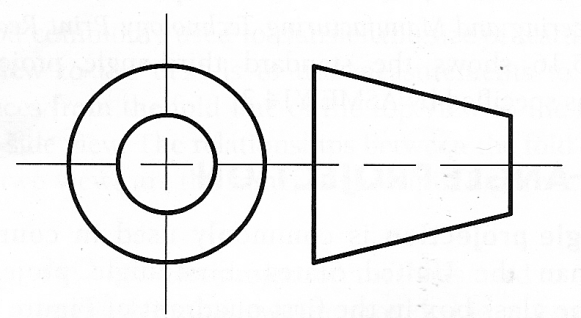 6/26/2017
Page 14
[Speaker Notes: Apparently the rest of the world looks at things backwards.

The views are projected to the opposite wall of the glass box.  

The result is that if you are used to seeing third-angle projection then all the views will be backwards.]
3rd & 1st Comparison
Third-Angle Projection (US)
First-Angle Projection (THEM)
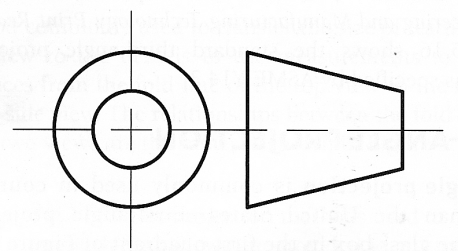 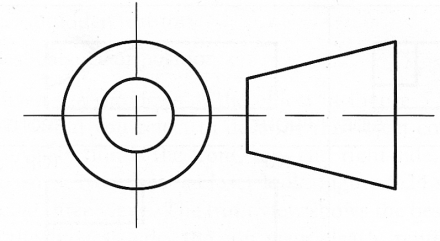 6/26/2017
Page 15
[Speaker Notes: Note how the views look the same but they are located differently.]
Front View Selection
6/26/2017
Page 16
[Speaker Notes: When drawings are created the front view is generally selected first.  There is no one right way to select a front view, but it is the view that all other views are based on, so it’s important.

Some guidelines:
Represent the most natural position to use
Provides the best shape description or the most characteristic contours
Has the longest dimension
Has the fewest hidden features
Provides the most stable and natural position]
Front View Examples
6/26/2017
Page 17
[Speaker Notes: Choose the best 1 or 2 views that would be used for a front view
For A:  Views 1 or 2 would work, 3 is not in a natural position
For B:  View 3 is actually the best choice as the top and right view would not have hidden lines, View 1 is acceptable]
Front View Examples – Cont’d
6/26/2017
Page 18
[Speaker Notes: Choose the best 1 or 2 views that would be used for a front view
For C:  View 3 is the best choice as 1 is inverted and 2 would make a better top view
For D:  View 2 shows the object at it’s longest dimension
For E:  View 2 would be the best choice as View 1 would result in the top view upside-down and view 3 is not the longest dimension]
One View Prints
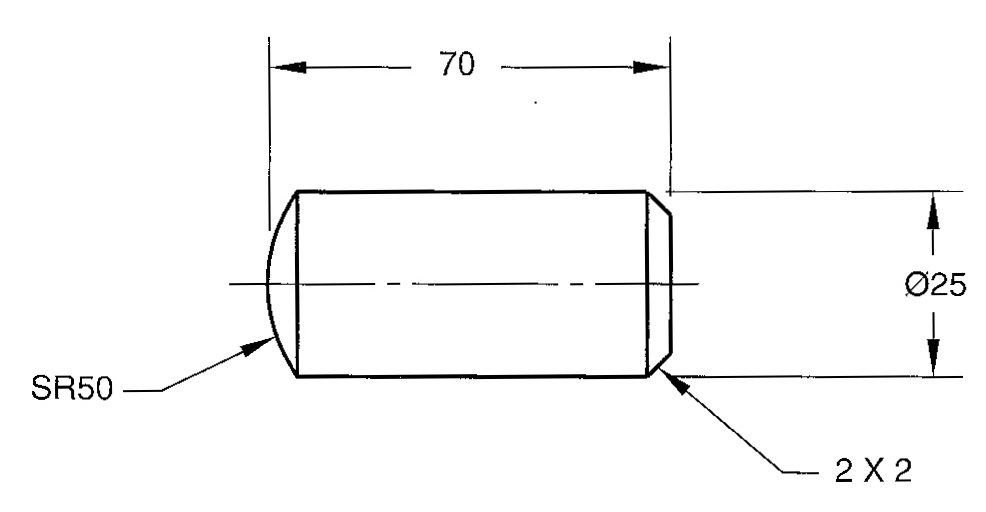 6/26/2017
Page 19
[Speaker Notes: Examples of one view drawings.  When an object has a uniform shape or thickness then only one view is normally required.]
Sample 3 View – See Handout
6/26/2017
Page 20
Partial View
6/26/2017
Page 21
[Speaker Notes: A partial view is used when the whole object does not need to be shown, in this case it’s symmetrical.]
Detail Views
6/26/2017
Page 22
[Speaker Notes: Detail Views are shown when there isn’t enough space to show the whole view at a big enough scale to see a fine detail]
Views With Related Parts
6/26/2017
Page 23
[Speaker Notes: There are times when it makes it clearer to show a part within the context it will be used.  In this case the part shown is the base piece, not the handle.]
Removed Views
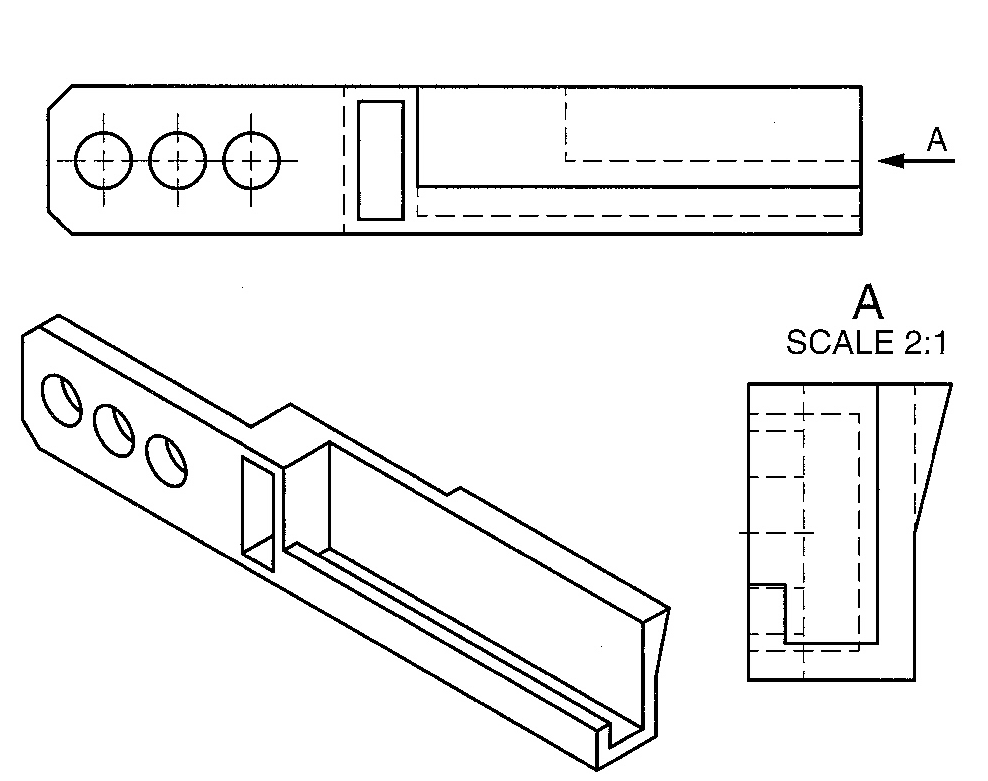 6/26/2017
Page 24
[Speaker Notes: A removed view is one that is shown out of normal alignment with other views

One method uses a View Plane Line to indicate the view and the other shows an arrow in the direction you are looking]
Breakout View / Runout
6/26/2017
Page 25
[Speaker Notes: The image to the left shows a good example of a breakout view with a rotated section through the part

The rectangular cross section on the left results in the rectangular runout where the ends of the edges “curl out” to the tangent point

The elliptical cross section  on the right results in the runout where the edges curve in to the tangent point]
Line Precedence
6/26/2017
Page 26
[Speaker Notes: Line precedence rules are as shown]
Credits
Unless indicated otherwise all images are from Madsen, David A., and David P. Madsen. Print Reading for Engineering and Manufacturing Technology. Clifton Park, NY: Delmar, Cengage Learning, 2013. Print.
6/26/2017
Page 27